An Update In Assimilating Microwave Imager Radiance Data In All-sky Conditions In GEOS  and JEDI
Jianjun Jin, Min-Jeong Kim, Will McCarty, Amal El Akkraoui
Dan Holdaway and Ricardo Todling
NASA GMAO
18th JCSDA Technical Review Meeting and Science WorkshopJune 7 - 10, 2021
Impacts of assimilating GMI and AMSR2 in GEOS-5 FPP
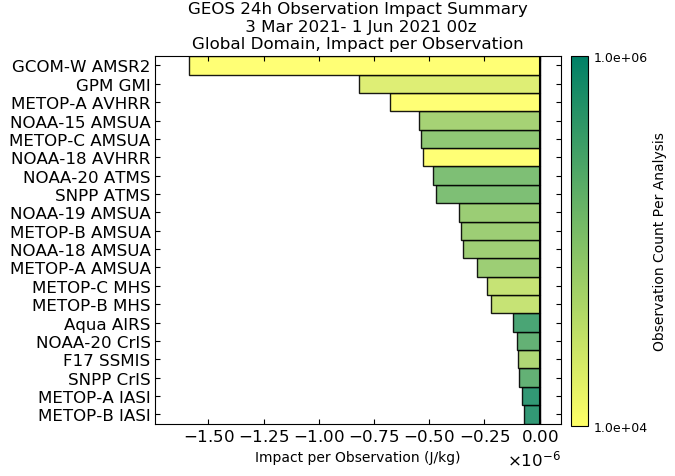 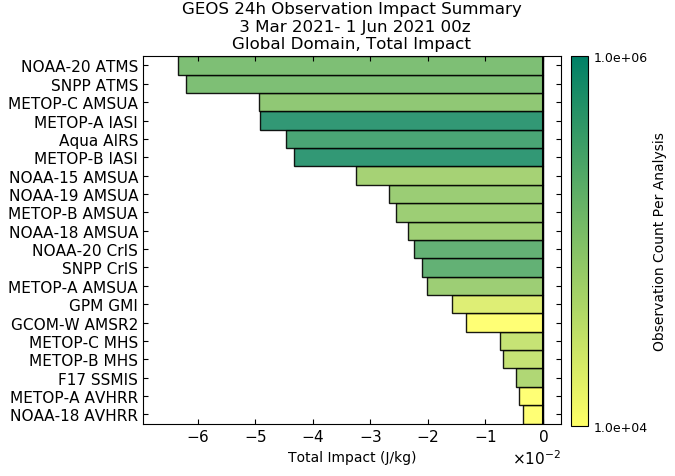 AMSR2 and GMI have largest impact per observations among satellite radiance data but have overall smaller impact than many other MW or IR sounder because of limited channels are assimilated over water.
Among these MW data, brightness temperature data at 23 GHz have larger impacts than data at other channels do.
Microwave Radiance All-sky Data Assimilation In GEOS Reanalysis, GEOS-R21C (A Retrospective Analysis For The 21st Century)
Changes from MERRA-2
ATMS: clear-sky => all-sky
MHS: clear-sky => all-sky
SSM/I:  clear-sky => all-sky
TRMM: rain-rate => all-sky
AMSR-E: not used => all-sky
AMSR-2: not used => all-sky
GMI: not used => all-sky
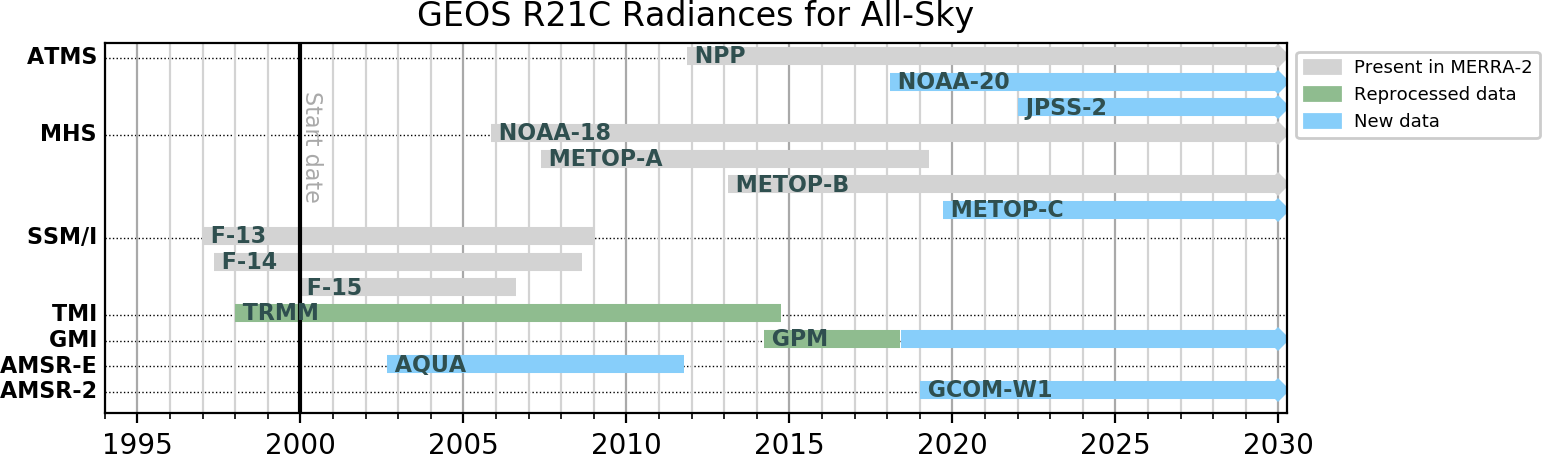 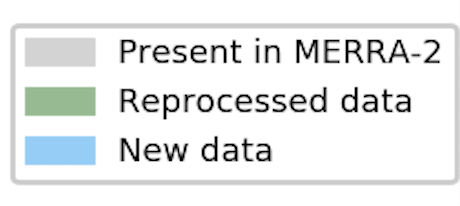 Specific humidity difference: radiosonde – GEOS, Dec 2004 
                 Global                                                       Tropics (20º S – 20º N)
Specific humidity (q) analysis increments in tropics  (20º S – 20º N), g/kg/day
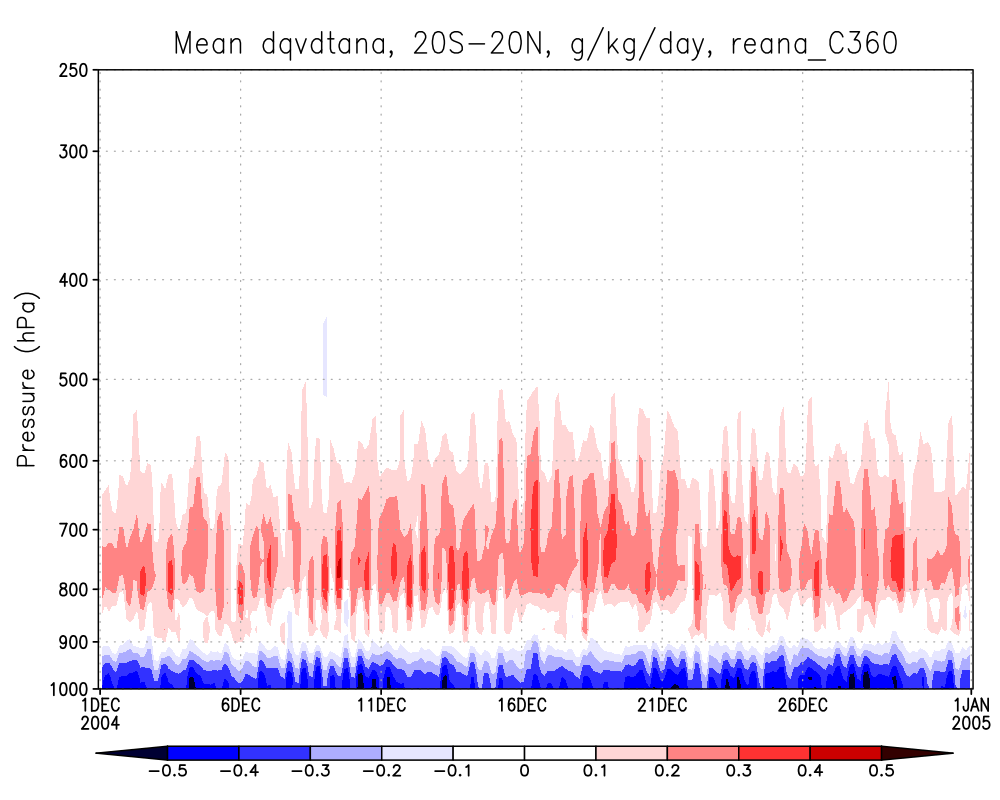 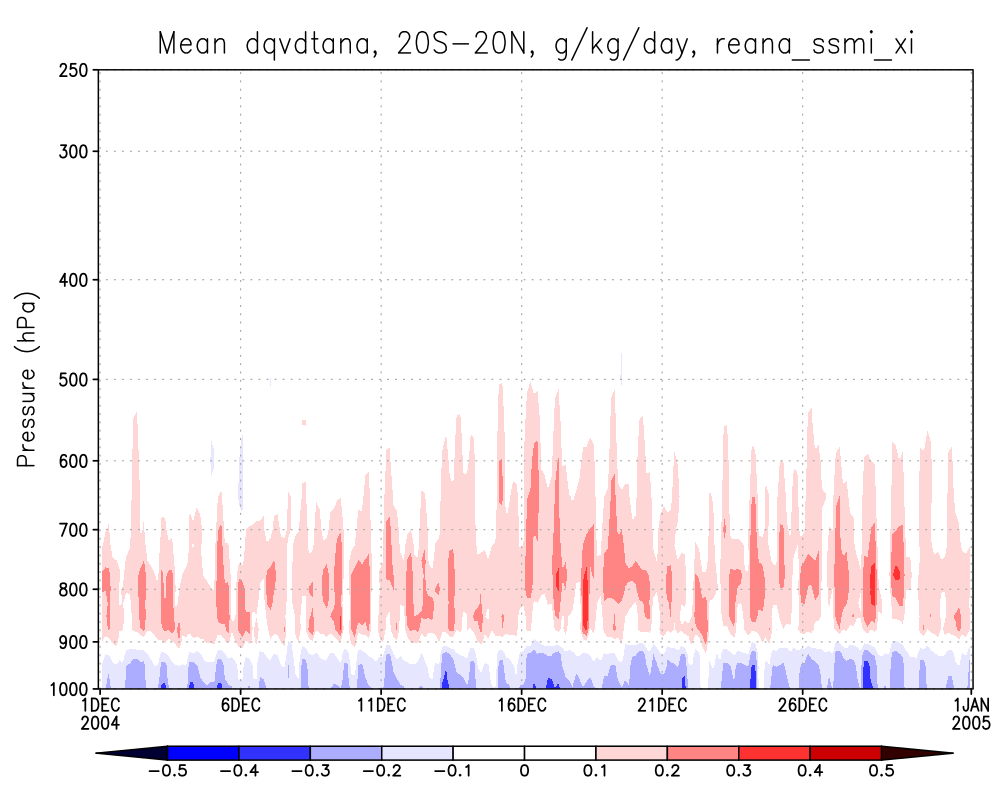 SSM/I in all-sky DA
Dec 2004
SSM/I in clear-sky DA
Dec 2004
Dash line, mean;
Solid line, RMS;
Red, SSM/I in clear-sky, Dec 2004;
Blue, SSM/I + TMI + ASMRE in all-sky
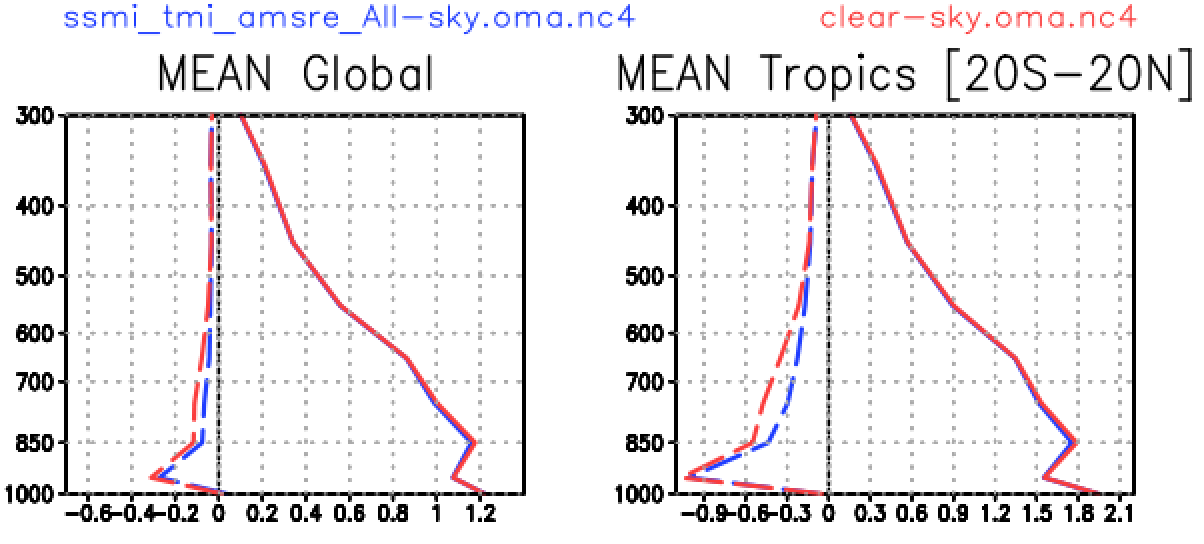 Pressure (hPa)
GEOS humidity analysis is closer to radiosonde observations in tropical convection regions.
Moisture analysis increments are smaller in all-sky assimilation, reducing the “shock” when these increments are applied to mode forecasts.
AMSR2 and GMI All-sky Radiance Data Assimilation In JEDI
GMI Ch13 HofX bias when a wrong scan angle is used, K
Updated HofX operators for GMI and AMSR2
GMI’s unique channel-dependent geophysical views are counted. 
Rain and snow clouds, which are state and control variables besides liquid and ice clouds in GEOS, are added in FV3-JEDI.  
Added all-sky observational error functions along with cloud retrieval functions.
A couple of generic filters such as model total column vapor for quality control.
Ongoing work
Adding bias correction
Month-long validation of FV3-JEDI with new GEOS outputs.
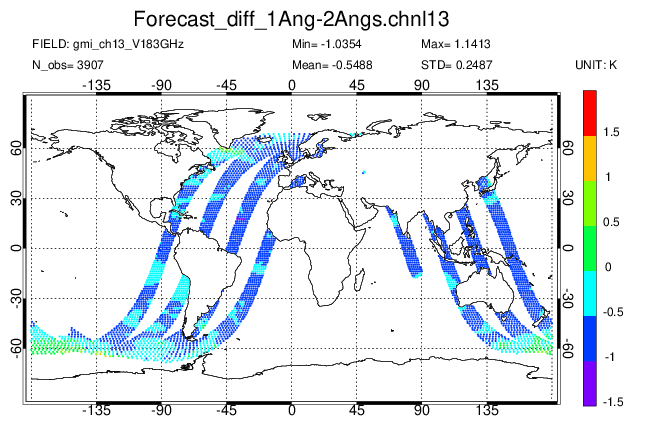 00 hr, Nov 15, 2020
GMI Ch13 O–F in GSI and UFO (with new HofX), K
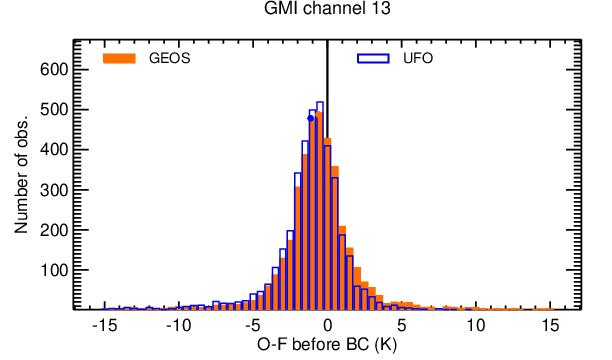